VISION
Devenir le leader continental dans la transcription de plus de 10 000 notices pharmaceutiques d'ici 2026, en offrant un accès multilingue et inclusif aux informations médicales pour tous.
PROBLÈME
Dans de nombreux pays, la barrière linguistique, l'illettrisme, et les déficiences visuelles ou auditives compliquent la compréhension des informations médicales par les patients. 

Ces obstacles peuvent entraîner une mauvaise utilisation des médicaments, mettant en danger leur santé.
NOTRE SOLUTION
Vosipharm aide les populations africaines ayant des difficultés à lire les notices en français, par le moyen d’une plateforme simple et en leur permettant d’avoir accès aux notices audios dans leur dialectes respectifs
DÉMO
POURQUOI MAINTENANT ?
D’après l’Organisation mondiale de la santé (OMS), seulement la moitié des malades chroniques suivent correctement leur traitement (2006).
Rendre l'information accessible à tous, par leur traduction dans les langues vernaculaires africaines.
Le numérique offre une opportunité de diffusion des informations essentielles sur la santé et les médicaments.
*l'Union internationale des télécommunications (UIT)
MARCHÉ
SOURCES
GABON MEDIA TIME
LE NOUVEAU GABON
WIKIPEDIDIA
CNAMGS
CONCURRENTS ET ALTERNATIVES
Alternative
Concurrent
Startup au Nigeria permettant aux femmes enceintes de mieux
 comprendre leurs traitements
Parents
Amis
Connaissances
NOS OFFRES
Mois 1500 Fcfa
Annuel 18.000 Fcfa
OFFRE PUBLICITÉ
OFFRE PREMIUM
OFFRE CLASSIQUE
OFFRE PARTENAIRES
Traduction en langue vernaculaire

Traduction des notices en langue des signes

Prise de rendez-vous médicaux

Aide-soignant virtuel

Geste de premier secours
Traduction des notices en audios en  langues internationales

Traduction des notices en langues des signes

Prise de rendez vous
Référencement partenaire

Prise  de rendez-vous médicaux

Services traduction
Bannières partenaires

Bannières classiques
5.000 Fcfa/Mois
54.000 Fcfa/An
20.000 Fcfa/Mois
210.000 Fcfa/An
25.000 Fcfa/Mois
50.000 Fcfa/Mois
1500 Fcfa/Mois
18.000 Fcfa/An
COMPOSITION DE L’EQUIPE
KOUMBA KOUMBA RODDY
Porteur de projet
KOKA DAMBESSA Kelly
Responsable marketing
MOUTSINGA MOUKONGO 
Laurie Chloé
Directrice Générale
MOUSSAVOU MOMBO Melchy Russell
Data analyste
MEKAME MAVOUNGOU 
Sylma
Développeur web
COUT DU PROJET
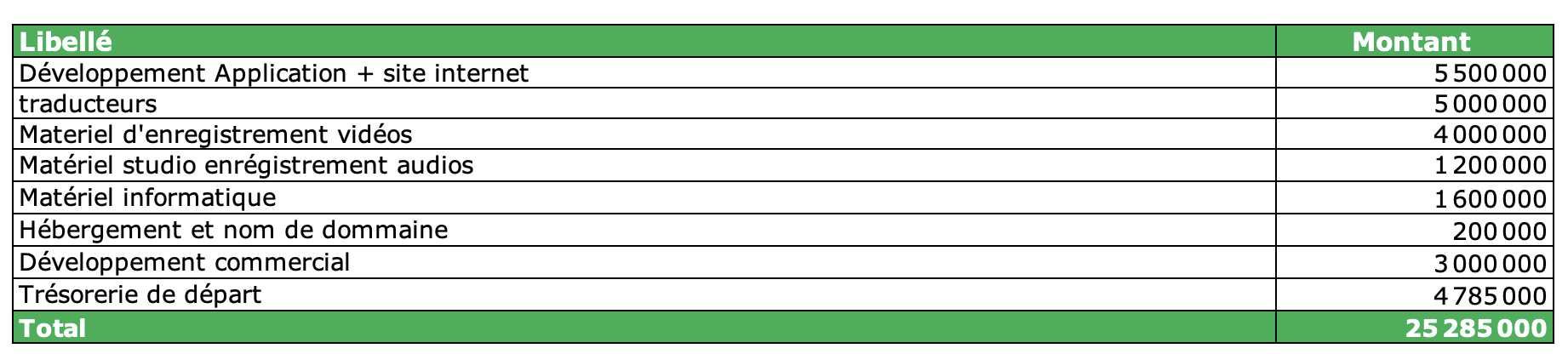 PRÉVISIONS FINANCIÈRES
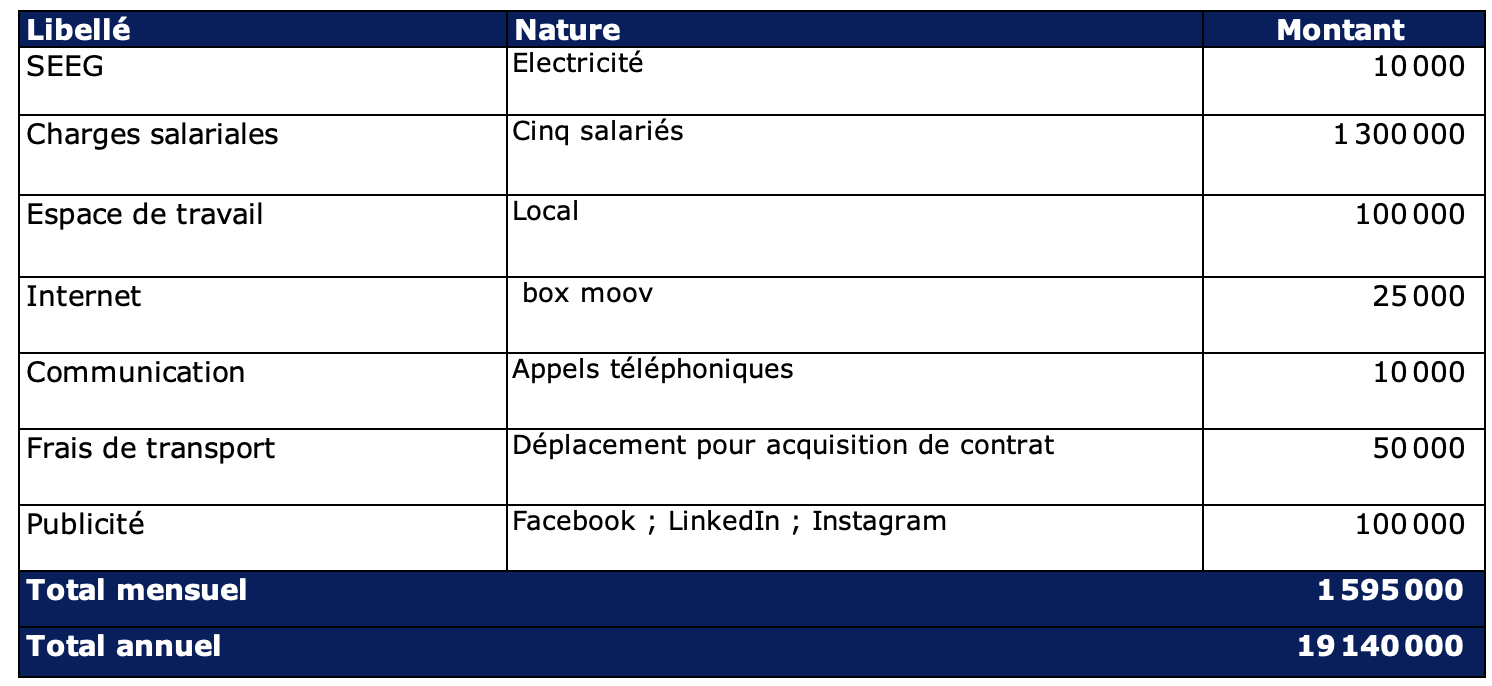 RECETTES
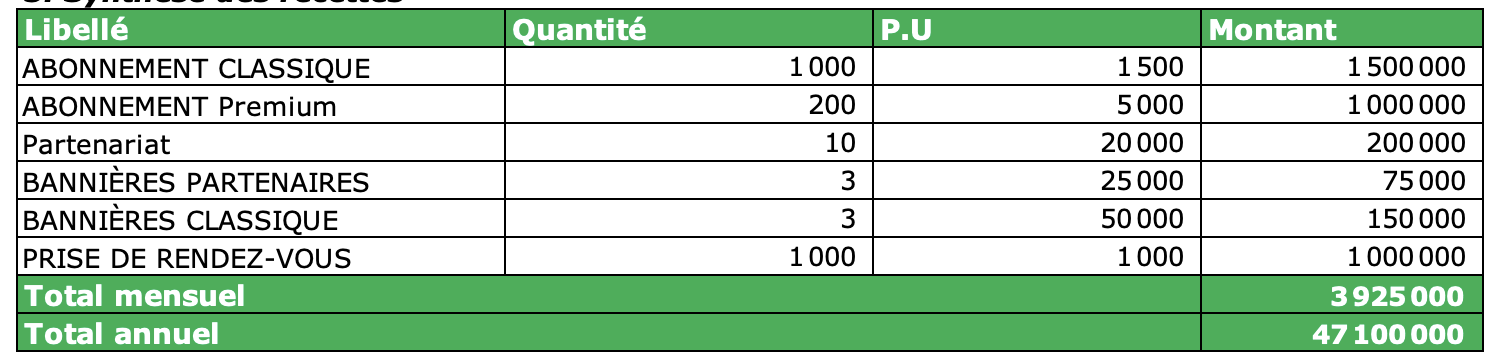 CHIFFRES D’AFFAIRES
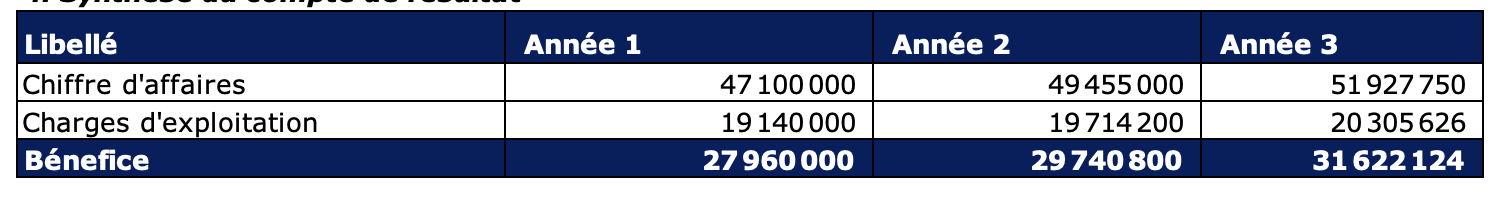 PLAN D'UTILISATION DES GAINS
OKR
Cours terme  entre 1 à 6 mois
Développement de la plateforme 
Enregistrement audio de 40 notices en cinq langues
Lancement campagne de communication
Obtenir 1000 premiers abonnés
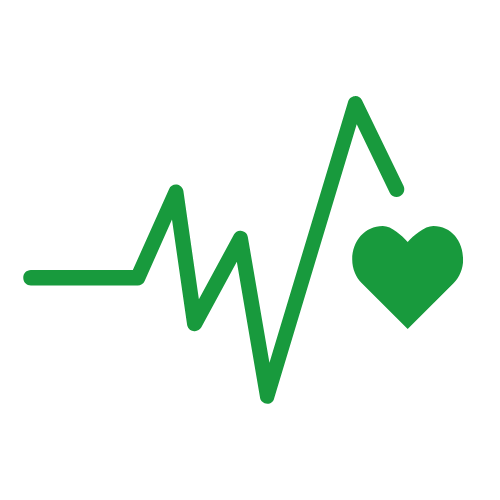 Moyen terme de 6 mois à 1an
Partenariat avec 10 pharmacies
Développement de la fonctionnalité prises des rendez-vous
Mise en place du service  Assistance traduction
Long terme de 1 à 3 ans
  Livraison des médicaments dans les zones éloignées
  Déploiement dans la sous-région (Afrique Centrale)
REALISATION
Développement de la V0 de l’application

Contractualisation avec un expert en gestion

Intégration de 45 médicaments en audio en français

 6 Traductions en Wolof , DZEBI, FANG, Bambara, en langue des signes

Vidéo de traduction en langues des signes

 Partenariat avec SB Consulting

contrat avec 5 traducteurs
VosiPHARM vous remercie pour votre attention !